Welkom
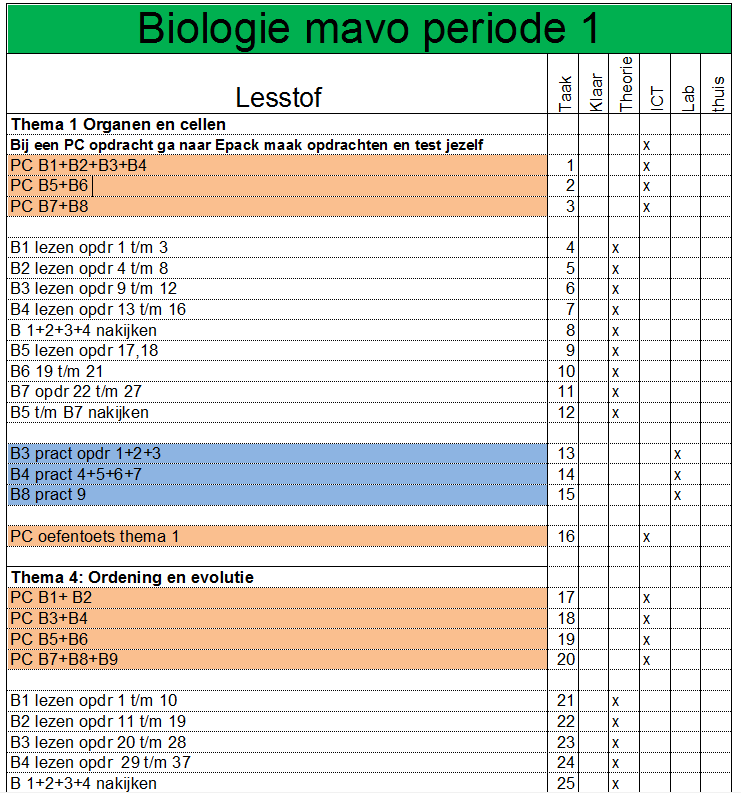 Wat gaan we doen deze periode?
Thema 1: Organen en cellen
Wat weten we al?

Wat denken jullie dat we gaan leren tijdens dit
	hoofdstuk?

Waar zijn jullie benieuwd naar?
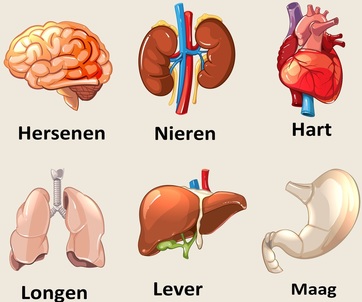 Organisme
[Speaker Notes: Om het woord Organisme een woordenweb maken met alles waar de leerlingen aan denken. Vervolgens de belangrijke woorden eruit pikken en uitleggen.]
Uitleg organen met een torso
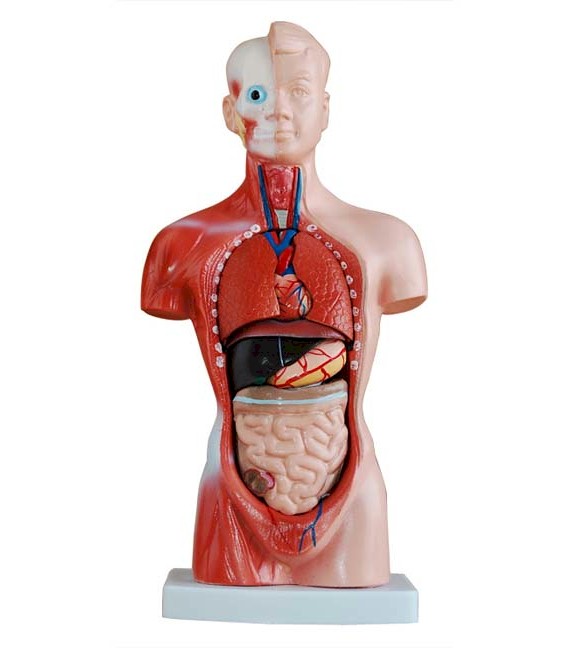 [Speaker Notes: Hier kan een energizer van gemaakt worden. Leerlingen krijgen een orgaan toegeworpen en moeten denken of ze de naam kennen, en vervolgens ook of ze weten wat het doet.]